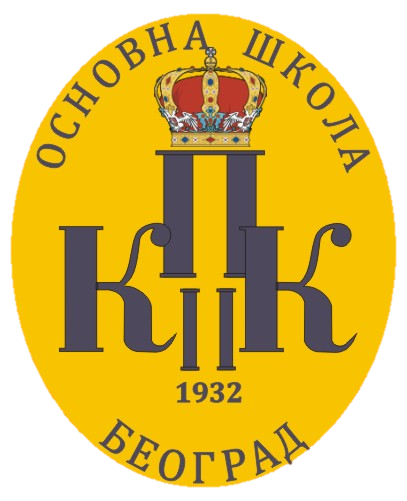 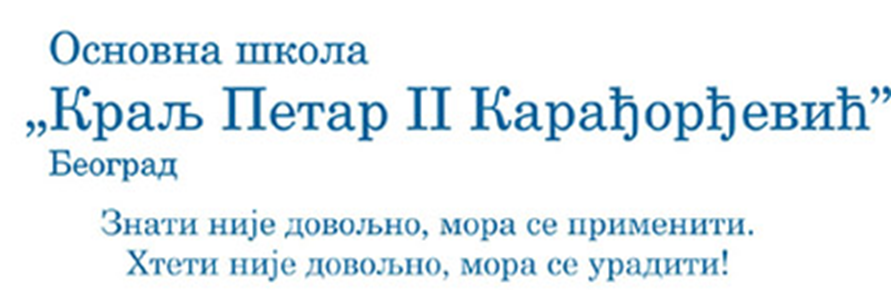 IV  РАЗРЕД
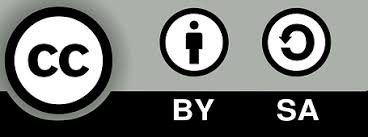 06/11/2020
ДУПАЛО МИРЈАНА ОШ" КРАЉ ПЕТАР II КАРАЂОРЂЕВИЋ"
ПОВРШИНА КВАДРАТА
06/11/2020
ДУПАЛО МИРЈАНА ОШ" КРАЉ ПЕТАР II КАРАЂОРЂЕВИЋ"
Научићете:
--да израчунате површину  квадрата
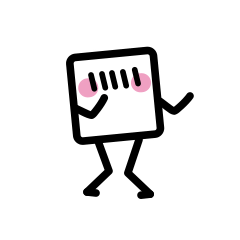 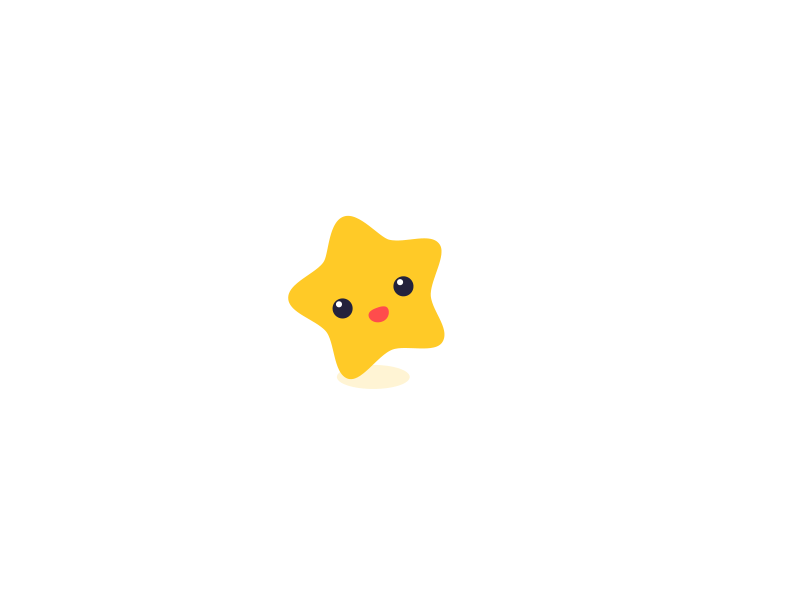 06/11/2020
ДУПАЛО МИРЈАНА ОШ" КРАЉ ПЕТАР II КАРАЂОРЂЕВИЋ"
О квадрату и правоугаонику смо већ учили раније.
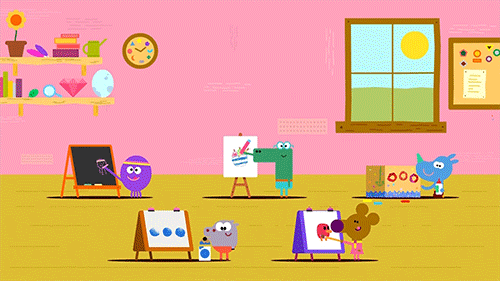 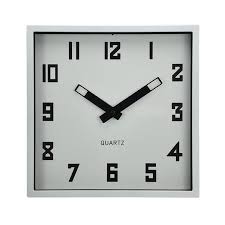 Погледај слику.
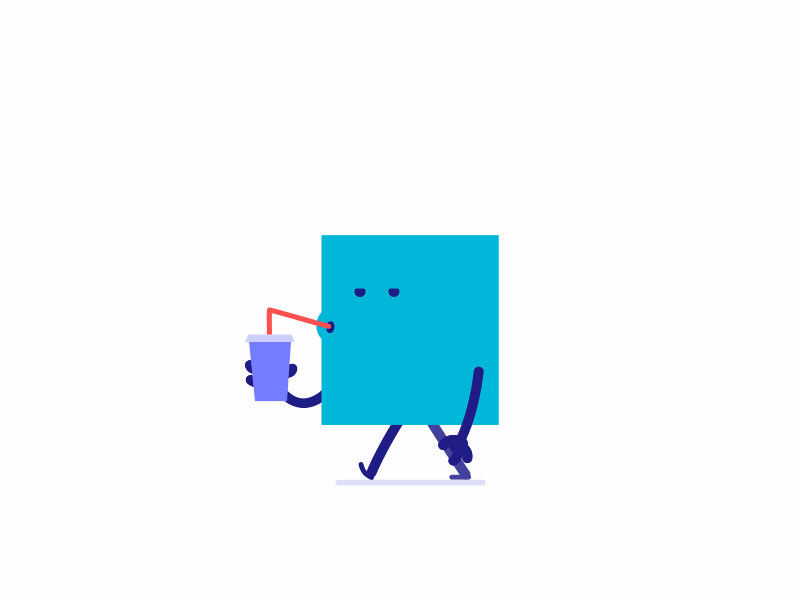 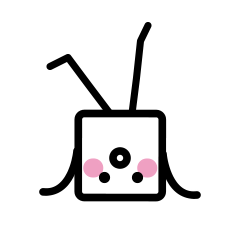 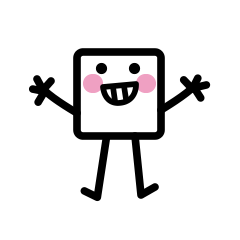 06/11/2020
ДУПАЛО МИРЈАНА ОШ" КРАЉ ПЕТАР II КАРАЂОРЂЕВИЋ"
КВАДРАТ
ДА СЕ ПОДСЕТИМО
a
C
D
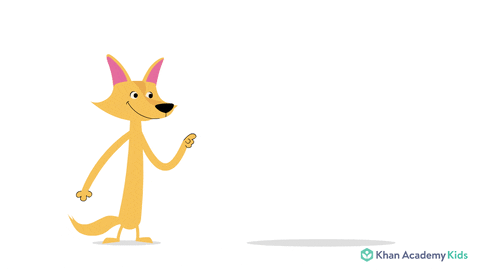 a
a
Правоугаоник коме су све странице једнаке назива се КВАДРАТ.
B
А
a
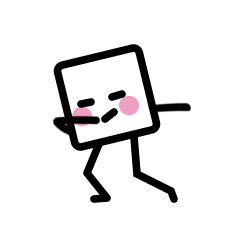 Дупало Мирјана ОШ "Краљ Петар II  Карађорђевић"
ОБИМ КВАДРАТА
Шта је обим квадрата?
Обим квадрата је
 је ЗБИР дужина свих његових страница.
a
C
D
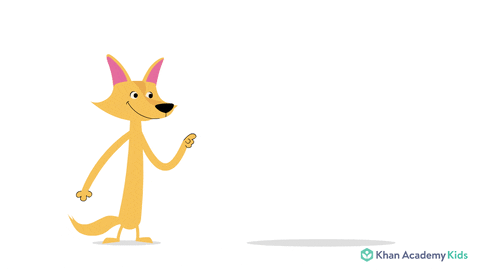 a
Обележава се великим словом О.
a
B
О = a+a+а+а
А
a
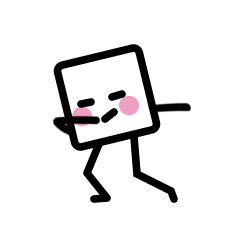 Или краће:
 О = 4•а
ДА СЕ ПОДСЕТИМО
Дупало Мирјана ОШ "Краљ Петар II  Карађорђевић"
На слици видимо 4  ограничена дела равни обојена различитим бојама.
ДА СЕ ПОДСЕТИМО
Ограничене делове равни називамо ПОВРШИНА.
6-Nov-20
ДУПАЛО МИРЈАНА ОШ" КРАЉ ПЕТАР II КАРАЂОРЂЕВИЋ"
ПОВРШИНА
 КВАДРАТА
Како рачунамо површину  квадрата?
Површину квадрата рачунамо тако што дужину странице а помножимо самом собом.
a
C
D
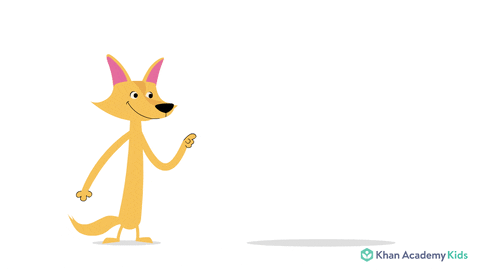 a
Обележава се великим словом латинице P .
a
B
P = a• a
А
a
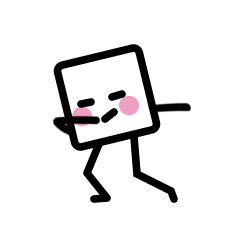 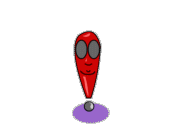 Дупало Мирјана ОШ "Краљ Петар II  Карађорђевић"
ЗАДАТАК
Израчунај површину квадрата чија је страница 5 cm.
a =5cm
a
C
D
P =?
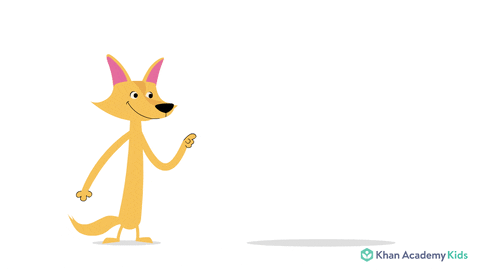 a
a
P = 5cm•5cm
B
А
a
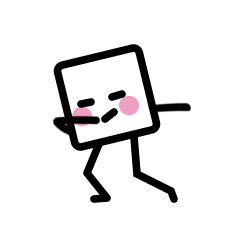 Дупало Мирјана ОШ "Краљ Петар II  Карађорђевић"
ЗАДАТАК
Обим квадрата је 40cm. Израчунај његову површину.
О=40cm
a
C
D
a =?
О =4• а
40cm =4• а
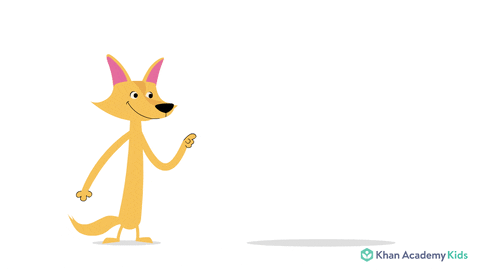 a
a
a=40 cm : 4
a=10cm
B
А
a
P =?
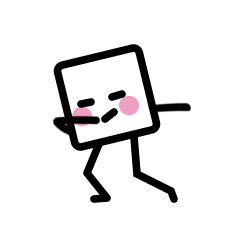 P = 10cm•10cm
Дупало Мирјана ОШ "Краљ Петар II  Карађорђевић"
ЗАДАТАК
a =?
a
C
D
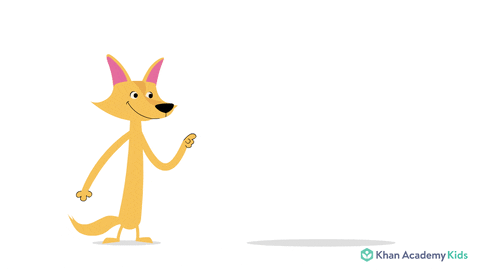 a
a
B
А
a
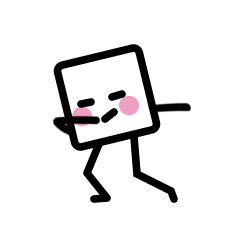 Страница квадрата је 5cm .
Дупало Мирјана ОШ "Краљ Петар II  Карађорђевић"
ДОМАЋИ ЗАДАТАК:
Радна свеска страна 65. Задатке ради у свесци!
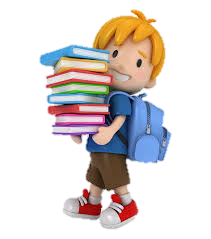 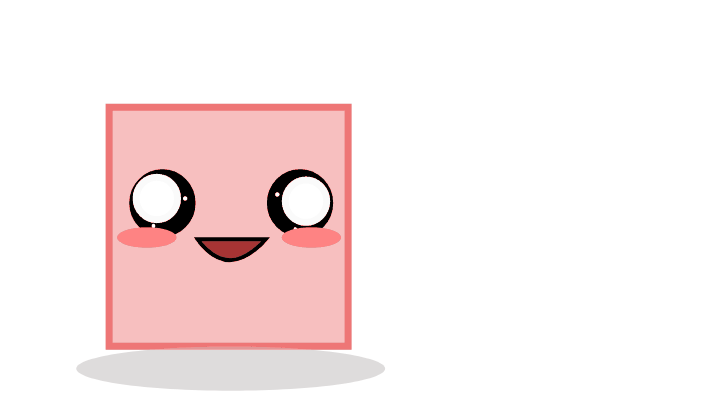 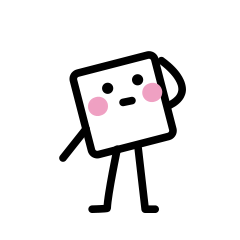 06/11/2020
ДУПАЛО МИРЈАНА ОШ" КРАЉ ПЕТАР II КАРАЂОРЂЕВИЋ"